Studietur Sverige 2023
7. – 8. juni
Lean, læring og bærekraftig produksjon
Studietur Sverige 7.6 – 8.6 2023 | Lean, læring og bærekraftig produksjon
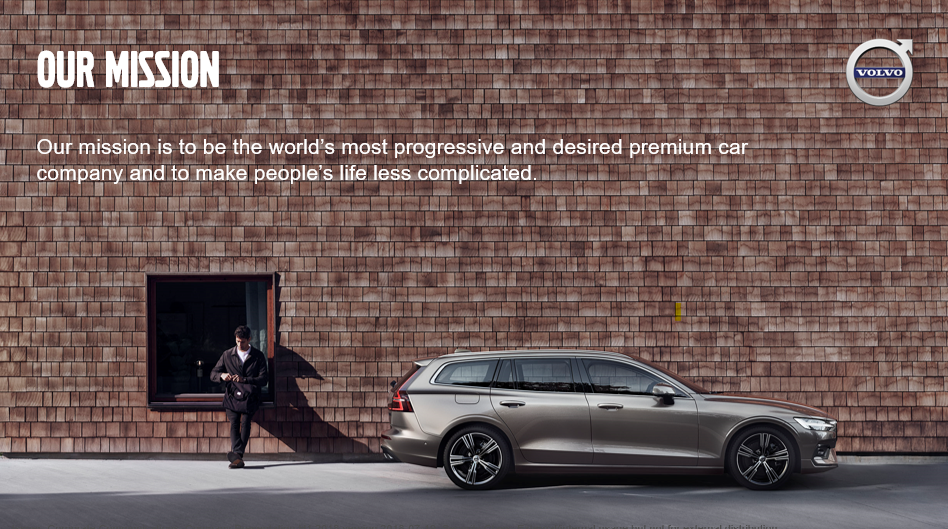 Praktisk informasjon
Pris: 7990,- medlemmer 8990,- ikke-medlemmer. Eks mva.Inkluderer lunsj og middag. Deltakerne betaler selv for overnatting på hotell i Gøteborg. Los Norge bestiller samlet.

Reiseledere: Gert Frick, Daryl Powell og Eivind Reke

Hva kan du forvente: Du vil lære om hvordan VolvoCars transformerer sin logistikk, planlegging, og produksjon, også ut til underleverandør, gjennom utvikling av mennesker.
Program:
7.6 08.00 Oppmøte utenfor hotell i Gøteborg
08.30 Omvisning Volvo Cars Torslanda
17.30 Foredrag bærekraftig produksjon – Mélanie Despeisse
19.30 Middag i Gøteborg
8.6
09.00 Avreise til nivå 1 leverandør
10.00 Omvisning IAC (Interiørdeler)
15.00 Retur til Gøteborg Landvetter Flyplass
2